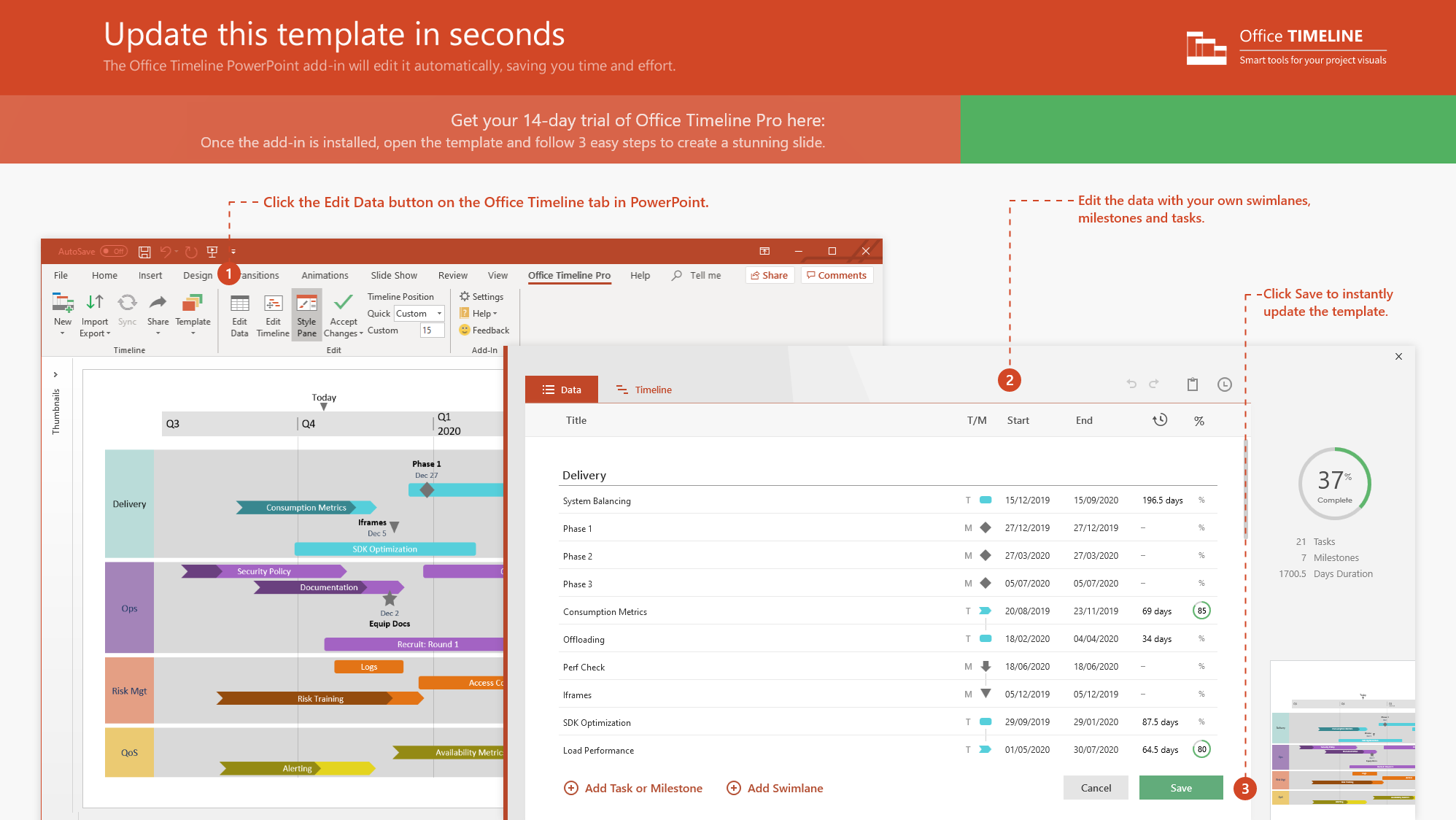 https://www.officetimeline.com/14-days-trial
Agile Task Board
Sprint 15 - Week of April 7
Sprint 16 - Week of April 14
Sprint 17 - Week of April 21
Status
Funded
Locked
Prioritized
Requested
Submitted
Mon
Wed
Fri
Sun
Tue
Thu
Sat
Mon
Wed
Fri
Product Reconciliation
Download PDF
Enhance Logo
Billing
Tax System Upgrade
Search by Invoice
Change Billing Address
Sox Audit 1
Communication Upgrade
Tax Page Organization
Reporting Upgrade
Datamart
Sales by Week/Representative
My Reports View
Filter Orders
Vendor-suggest
Fulfillment
Auto-email
Auto-discovery
Multi-Tier
Inventory
Memory Upgrade
Middleware
Multi-threading
Contact Database
Auto-notify
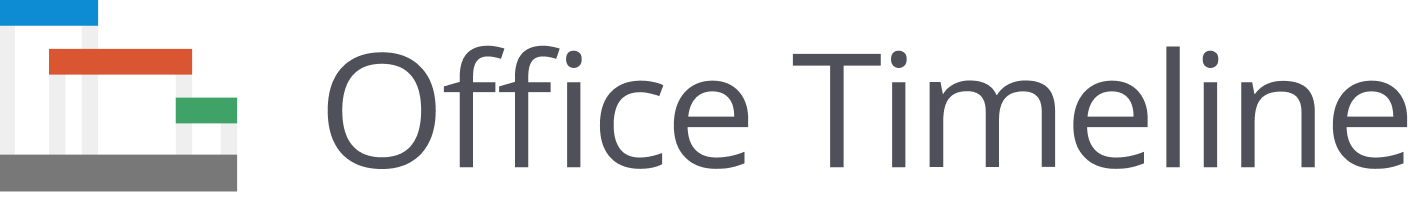 Portal
Request Status
Customer Home Page
Ticket Lookup
Auto-fill
Product-suggest
Customer Auto-quote
Setup Wizard
Undo-fill
Contract Tool
Quoting App
Clone Quote
Auto-remind
Quote Wizard
Made with
Custom Home Page
Email Reminder
Auto-prioritize
Workflow
Auto-assign
Aging Alerts
Server Outage Incident Timeline
Server status
Normal
Degraded
Outage
Power 
failure
Generator 
exhausted
Power 
restored
6:30 am
10:15 am
12:45 pm
Day 1
Day 2
Jun 21
0:00
2:00
4:00
6:00
8:00
10:00
12:00
14:00
16:00
18:00
20:00
22:00
0:00
Server 1
N
D
O
D
N
Hard Disk Failure10:45 am
Server 2
N
O
Houston 
Site
Memory Allocation Issue11:52 am
Server 3
N
D
O
D
N
Memory Allocation Issue11:38 am
Server 4
N
D
O
D
N
N
O
N
Server 1
Denver 
Site
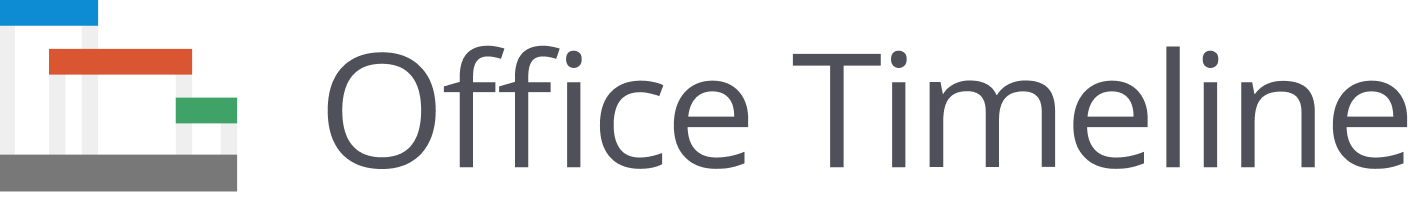 Server 2
N
O
N
Server 3
N
O
N
Made with
Software Development Lifecycle (SDLC) Plan
2019
2020
2021
Q4
Q1
Q2
Q3
Q4
Q1
Q2
Q3
Oct
Dec
Feb
Apr
Jun
Aug
Oct
Dec
Feb
Apr
Jun
Aug
Requirements Analysis
100%
$17,600
Code Freeze
Code Freeze
Scope creep delays implementation
Software Design
100%
$52,800
Planning Phase
Review
$4,000
Architect pulled into emergency production issue
Implementation
75%
$126,720
Implementation Phase
Documentation
100%
$15,840
Review
$4,000
Unit Testing
$21,120
Add one QA resource to reduce unit testing elapsed time
Regression Testing
$14,080
Resources
Client
Product Management
Quality Assurance
Software Architects
Software Engineers
Technical Writers
Release Management
Review
$4,000
Testing Phase
Reduce bug fixing window (added risk)
Beta Release
$400
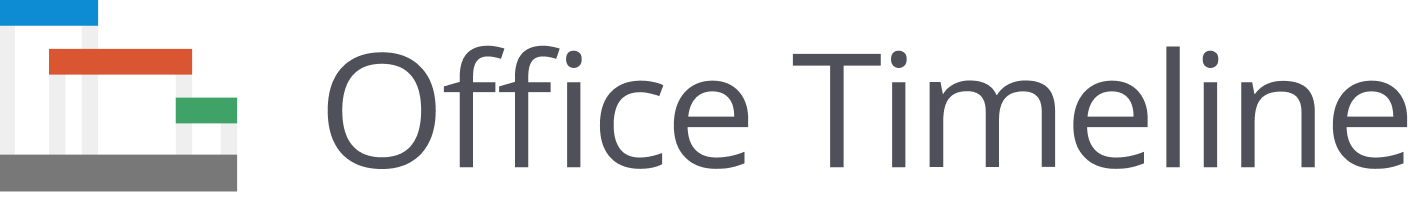 Beta Phase
$17,600
Post-Beta Bug Fixes
$21,120
Regression Testing
$3,520
Deployment Phase
General Availability Release
$400
Made with
Software Product Development Plan
2019
2020
2021
2022
Q3
Q4
Q1
Q2
Q3
Q4
Q1
Q2
Q3
Q4
Q1
Jul
Nov
Mar
Jul
Nov
Mar
Jul
Nov
Phases
Requirements Analysis
Software Design
Implementation
Validation Testing
Deployment
Maintenance
Review
Requirements Analysis
Software Design
Implementation
Validation Testing
Deployment
Maintenance
Release 4.3
100%
100%
100%
40%
Requirements Analysis
Software Design
Implementation
Validation Testing
Deployment
Maintenance
Orbital Product
Release 4.4
100%
75%
10%
Requirements Analysis
Software Design
Implementation
Validation Testing
Deployment
Maintenance
Release 4.5
30%
Requirements Analysis
Software Design
Implementation
Validation Testing
Deployment
Maintenance
Release 1.2
100%
100%
90%
Requirements Analysis
Software Design
Implementation
Validation Testing
Deployment
Maintenance
Allure Product
Release 1.3
100%
50%
Requirements Analysis
Software Design
Implementation
Validation Testing
Deployment
Maintenance
Release 1.4
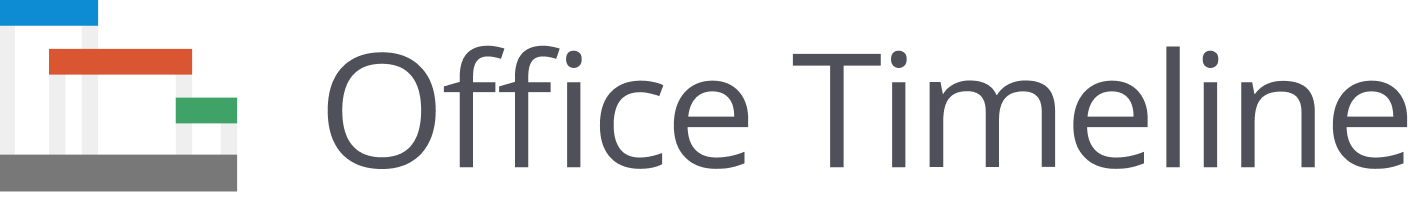 Requirements Analysis
Software Design
Implementation
Validation Testing
Deployment
Maintenance
Release 1.9
100%
100%
75%
Requirements Analysis
Software Design
Implementation
Validation Testing
Deployment
Maintenance
Express Product
Release 2.0
100%
30%
Requirements Analysis
Software Design
Implementation
Validation Testing
Deployment
Maintenance
Made with
Release 2.1